НАЙДИ ПАРУ
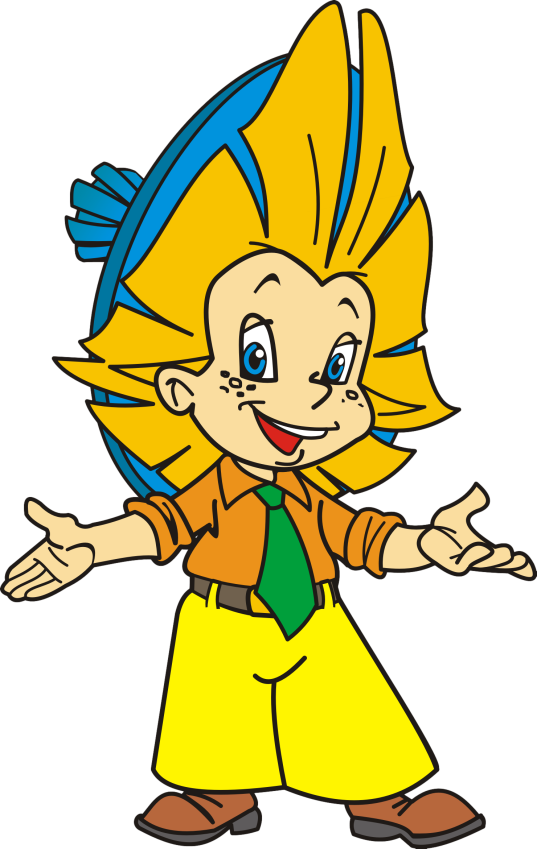 Игра на внимание и память
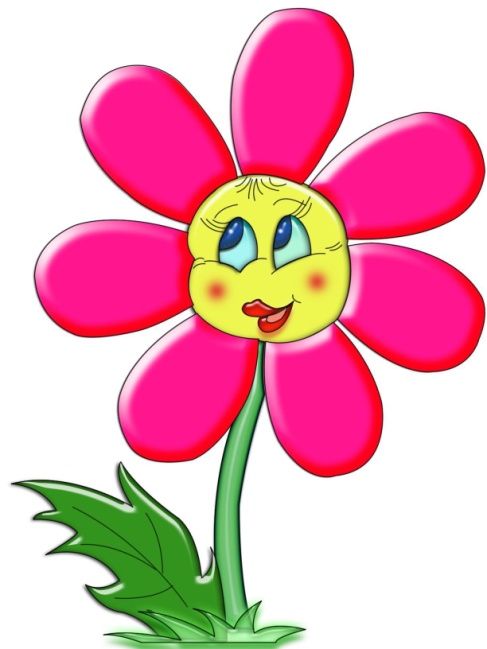 Сделала: воспитатель 
Альмухаметова Э.М.
ПРАВИЛА ИГРЫ:
В ходе игры надо открывать карточки (переворачивать их) — щелчок по карточке приводит к ее переворачиванию и показывает картинку, которая ранее скрывалась под ней; повторный щелчок по карточке вновь переворачивает карточку — и картинка вновь скрывается, показывая рубашку карточки. Ребятам надо запомнить, под какими карточками скрывались одинаковые картинки и назвать их номера. После того, как одинаковые карточки открыты, продолжается игра с оставшимися закрытыми карточками, и так до тех пор, пока все карточки не будут открыты.
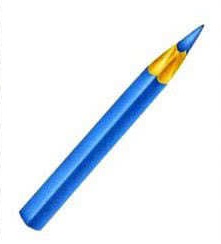 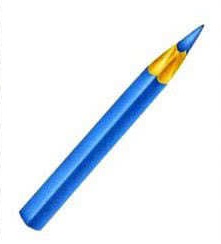 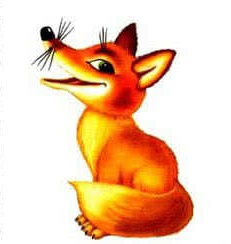 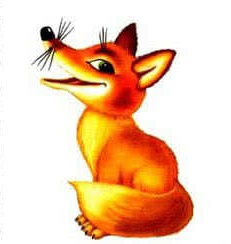 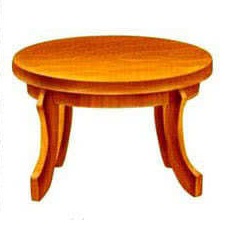 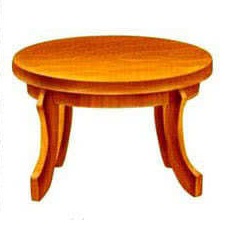 1
2
3
4
5
6
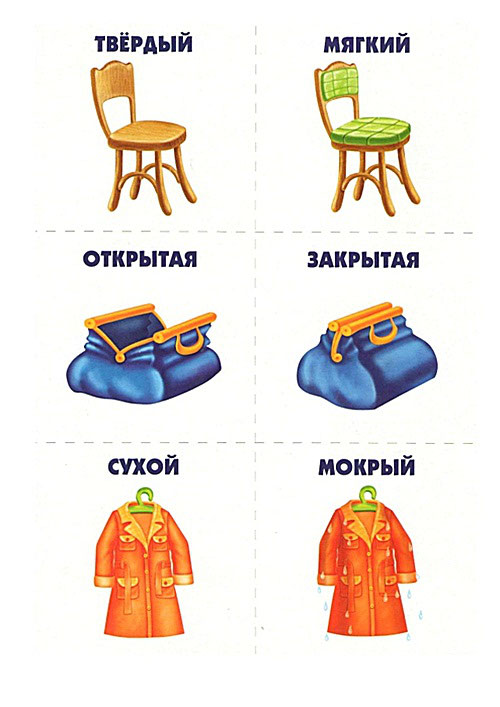 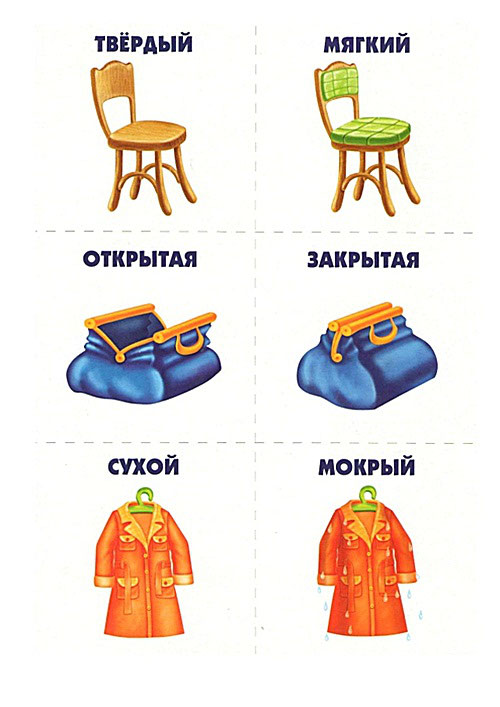 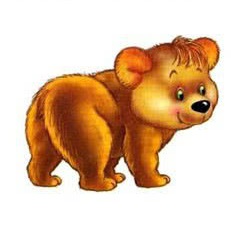 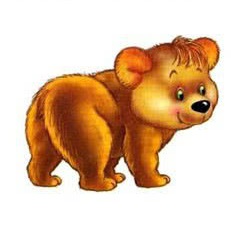 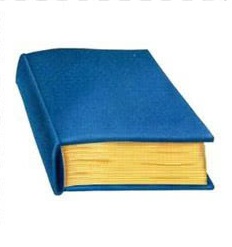 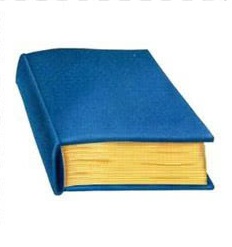 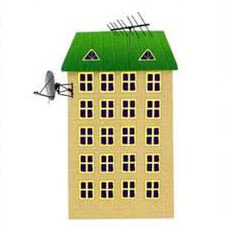 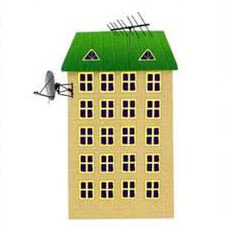 1
2
3
4
5
6
7
8
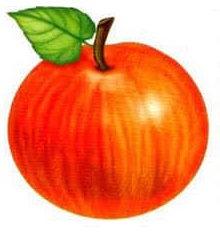 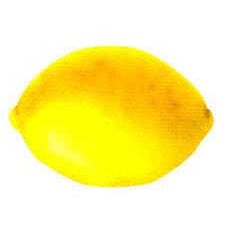 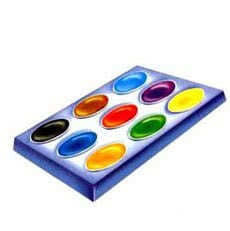 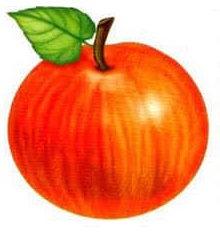 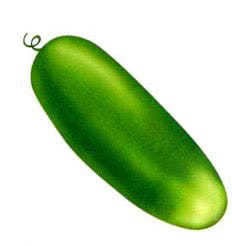 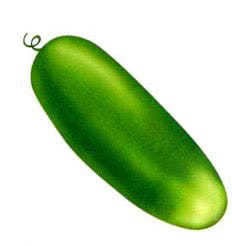 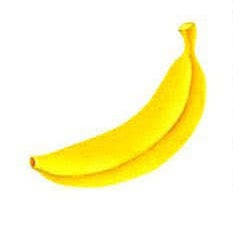 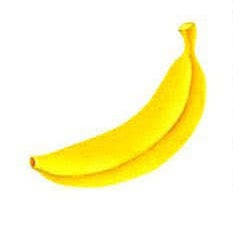 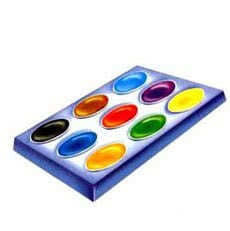 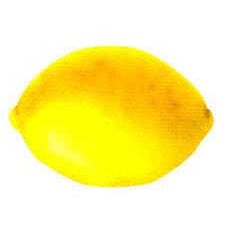 1
2
3
4
5
6
7
8
9
10
1
2
3
4
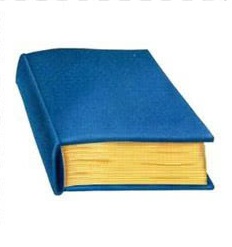 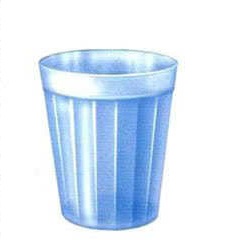 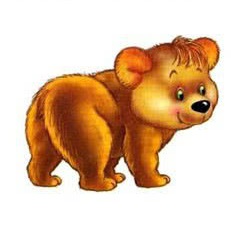 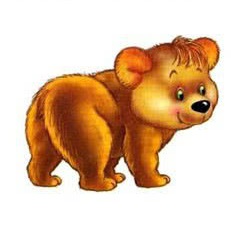 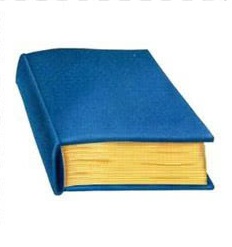 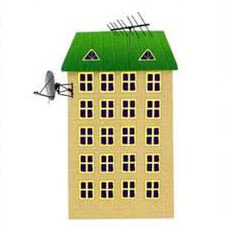 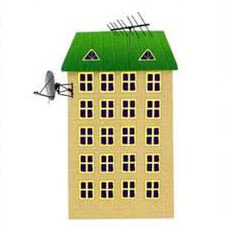 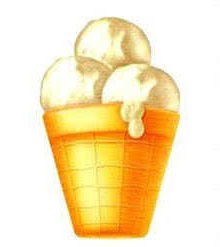 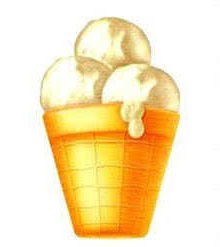 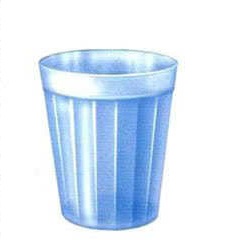 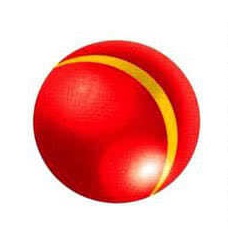 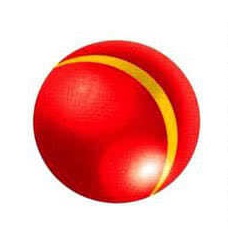 5
6
7
8
9
10
11
12
молодец
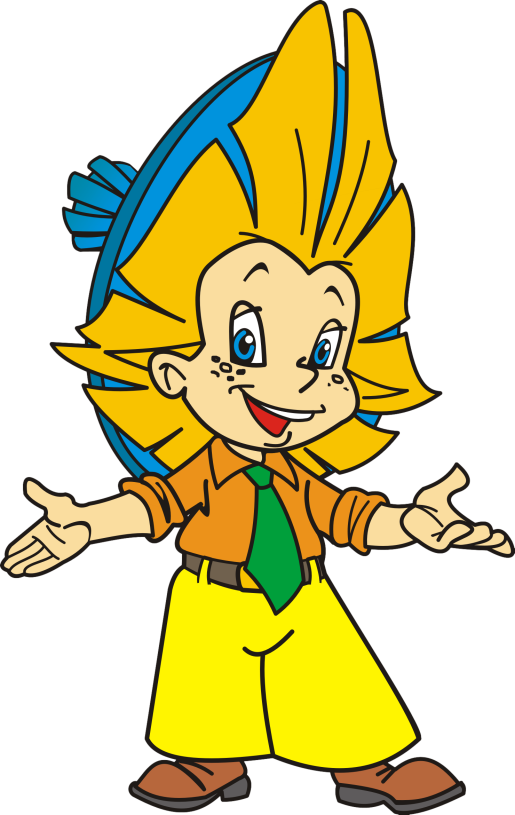 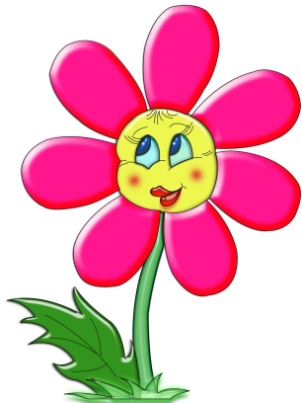